وضعیت اهدا و پیوند در دانشگاه علوم پزشکی شیراز
سیاوش غلامی
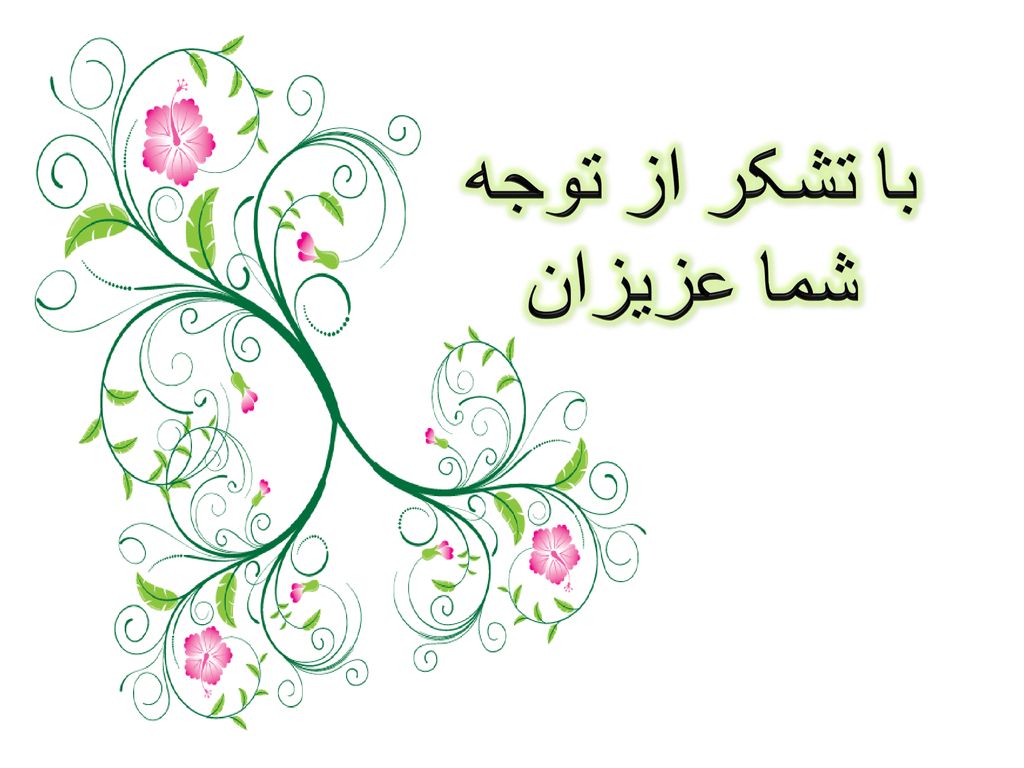